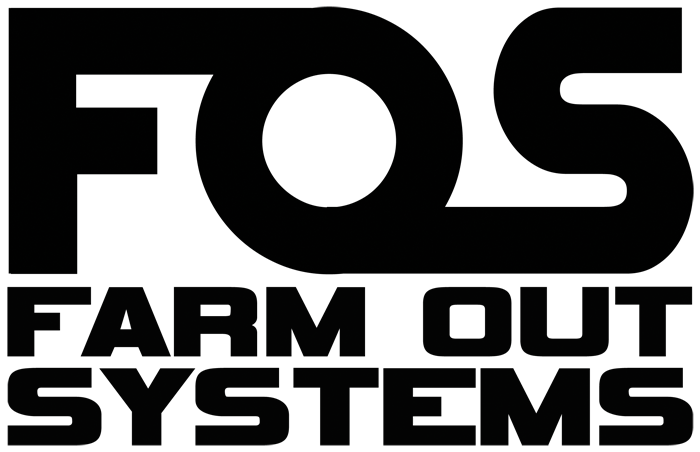 No more Empty Trips!
Farm Out: The Old Way
Time Consuming
Due Diligence required 
Multiple quotes = diminishing returns
Loss Profit
May even lose money
[Speaker Notes: Our current method of Farming Out Trips leaves much to be desired]
Farm Out: The New Way!
Synergy – B2B
Simple
Online
Time Saving
Increase Profit
Here’s how it works:
Bidding
Farming Out
Enter a Trip to be Farmed Out
Vendors See an Available Trip
World Carriages
Karr
Bid
Atlas Limousine
Avanti
Jordan Limousine
Bid Entered
Review Bids
Accept Bid
Full Details
Vendor Documents
Benefits
A
B
C
Questions?